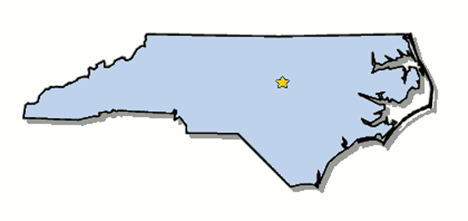 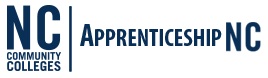 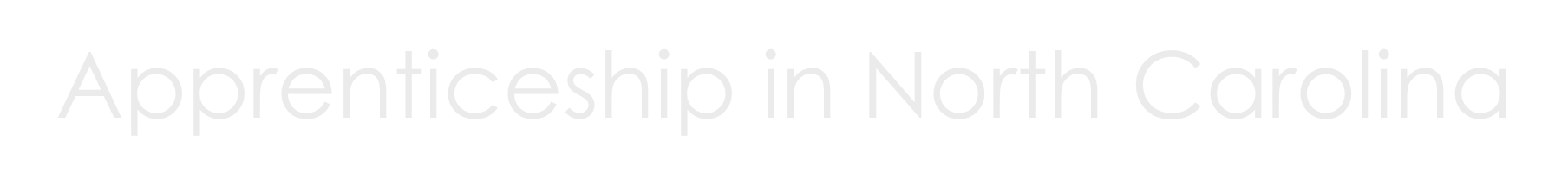 ApprenticeshipNC Registration Agency
The N.C. Community College System, ApprenticeshipNC, is the State Agency to register programs for Federal purposes. 
Guarantor of Quality for apprenticeship programs


ApprenticeshipNC promotes, develops, registers and assists in the operation of registered Apprenticeship and other training programs throughout the state.
2
High School Pre-apprenticeship to Apprenticeship  Model
This model is unique to North Carolina  

Developed in the 1980-90’s by European Executives

“Apprenticeship2000” first apprenticeship consortium

Spread rapidly across the state in the past 3 years 
15 established consortia
13 forming consortia
8 large independent programs
http://www.apprenticeshipnc.com
What is a Consortium Apprenticeship Model?
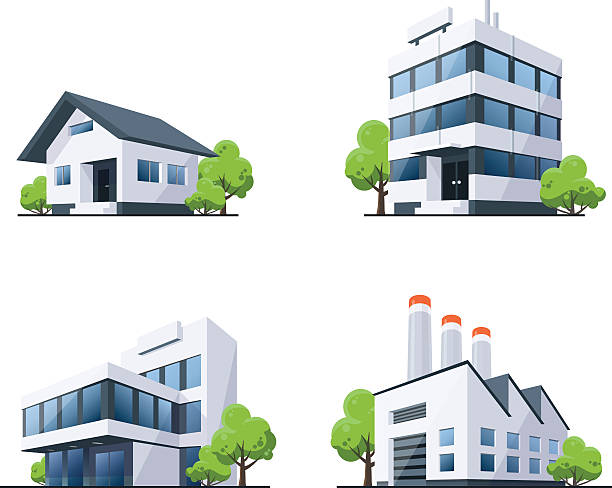 Industry Sector Partnership



Workforce Development Partnership
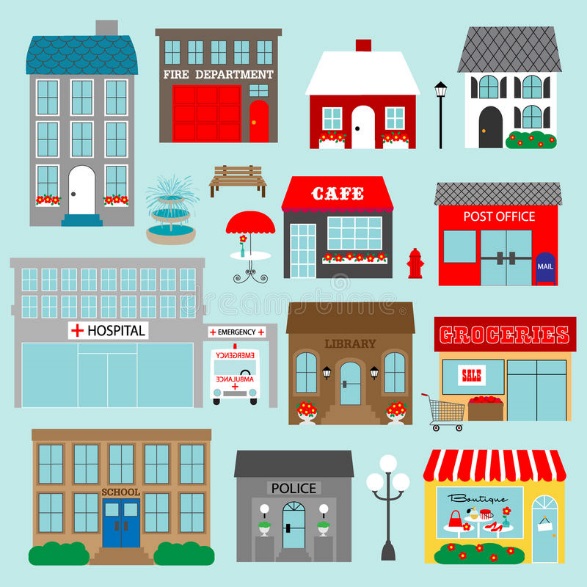 What is an Independent Model?
Connecting Apprenticeship to Local Stakeholders
8
Promoting the Benefits of Apprenticeship to Industry
Increased retention and low turn over for the duration of the apprenticeship and beyond decreases company training costs
The end result of the career pathway and opportunity for leadership and advancement within the company/industry
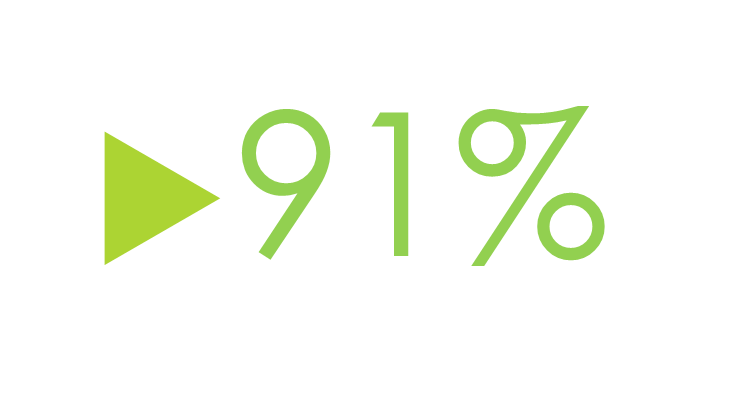 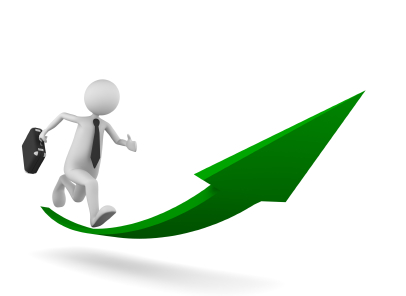 9
10
Return on Investment
“Youth have or can easily obtain the pre-requisite skills you want to bring into your company.” 

Math skills and pre-requisites
Industry Certifications
Credentials
Safety & Training

Students are eligible for a community college tuition waiver when youth are registered as a pre-apprentice or apprentice before graduation
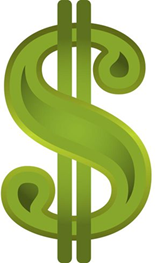 Promoting the Benefits of Apprenticeship to Parents and Students
Students can earn while they learn
No college debt
Guaranteed or preferential job placement 
Nationally recognized and stackable credentials
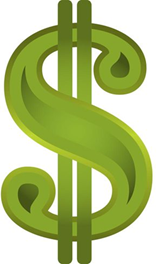 11
Promoting the Benefits of Apprenticeship to Community Organizations
Companies can partner with youth serving organizations who can pay for on-the-job learning for eligible students (example: WIOA)

Some chambers of commerce serve as fiduciary partners to apprenticeship programs

Goodwill often hosts related education programs

Vocational Rehabilitation can provide paid internships to graduates that
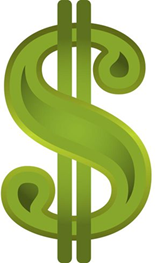 12
Youth Recruitment Model
Recruitment Activities
Plant tours on a Saturday (Open House)
Students and parent or guardian must attend plant tour
High School campus visits and presentations by industry
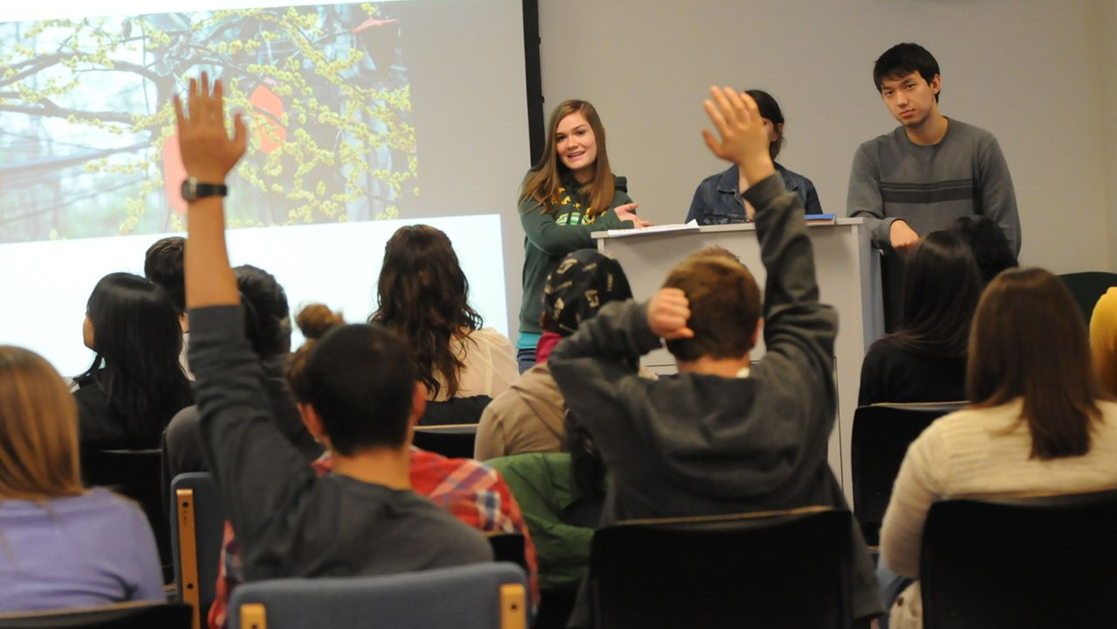 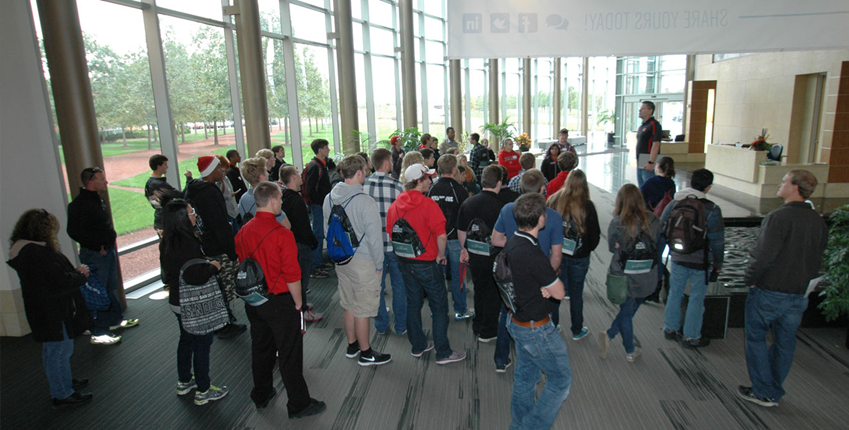 14
Applicant Review
Created and distributed to schools by the company or consortium and used to select students for the orientation
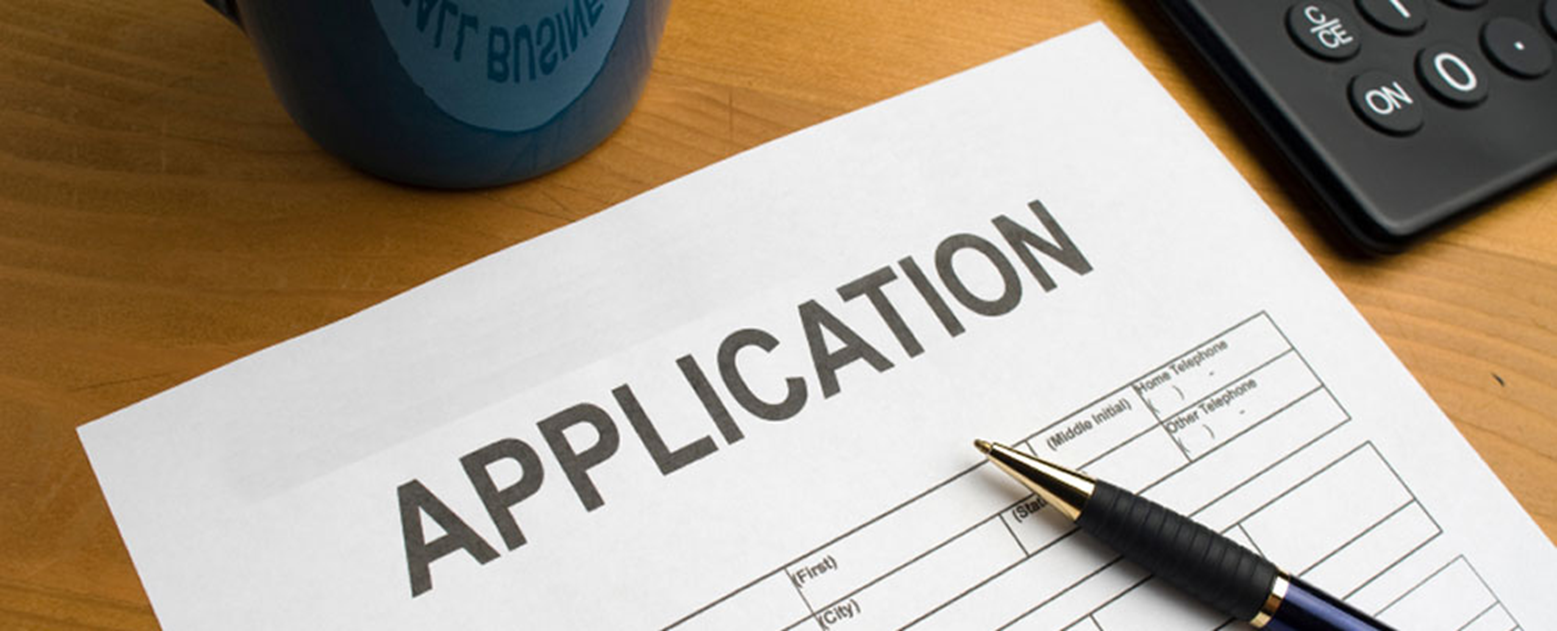 15
Orientation/Testing
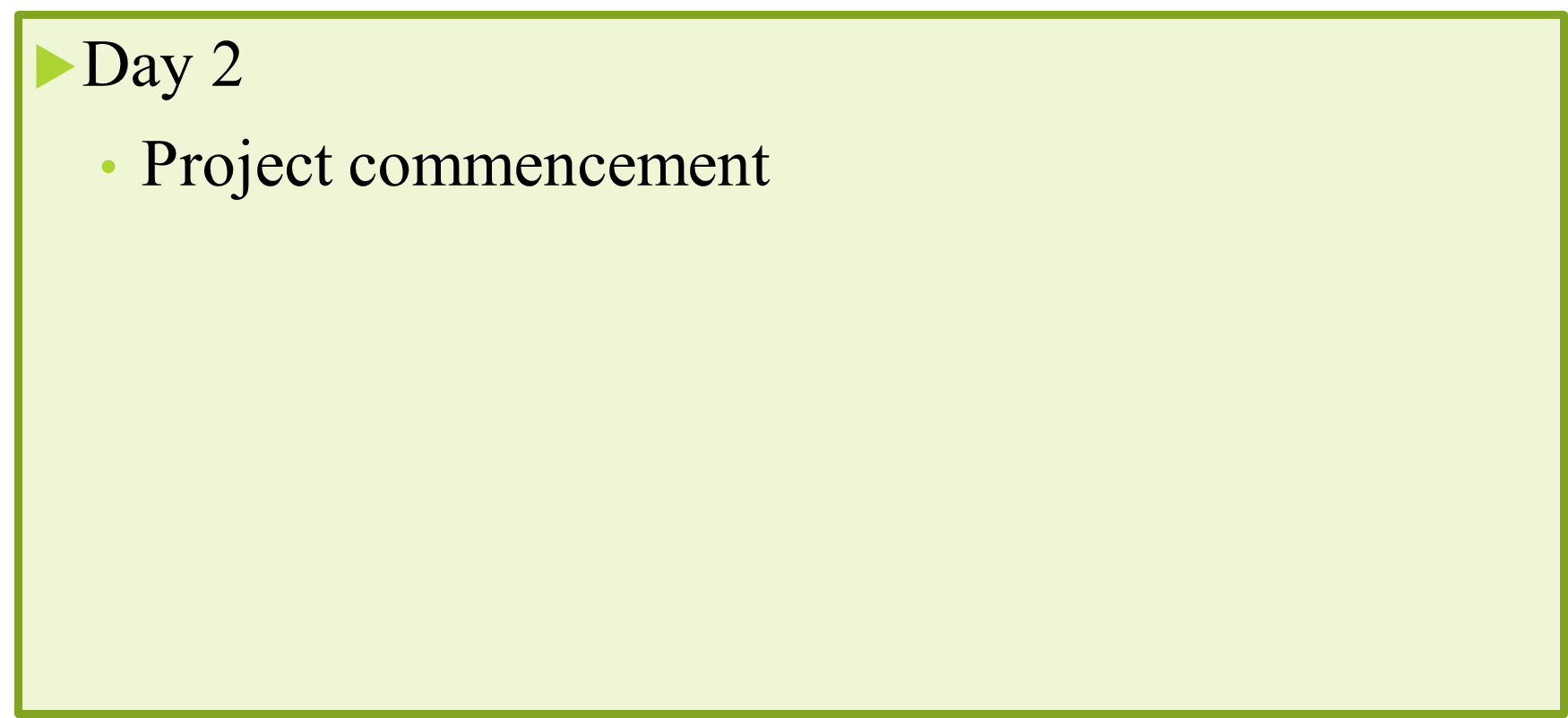 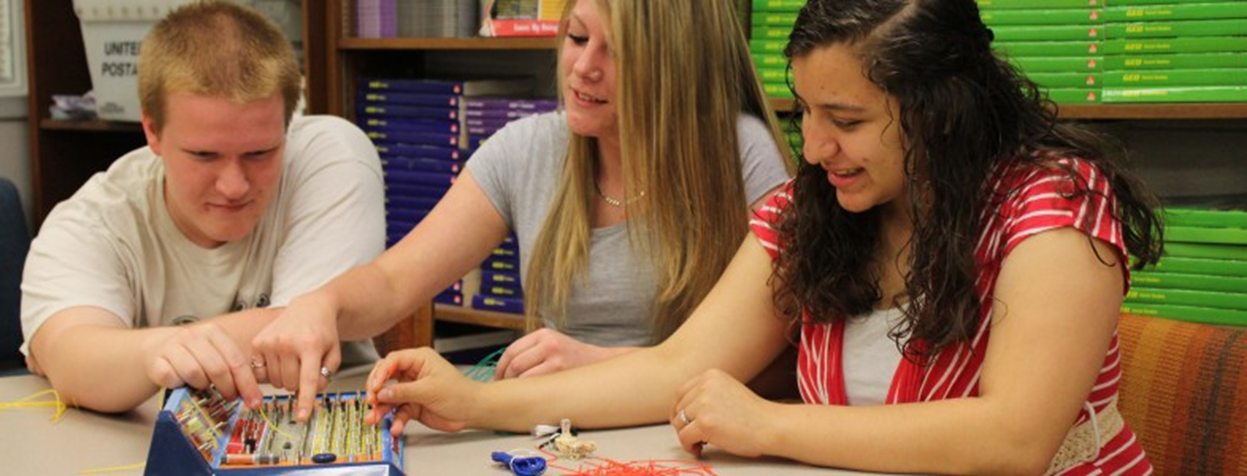 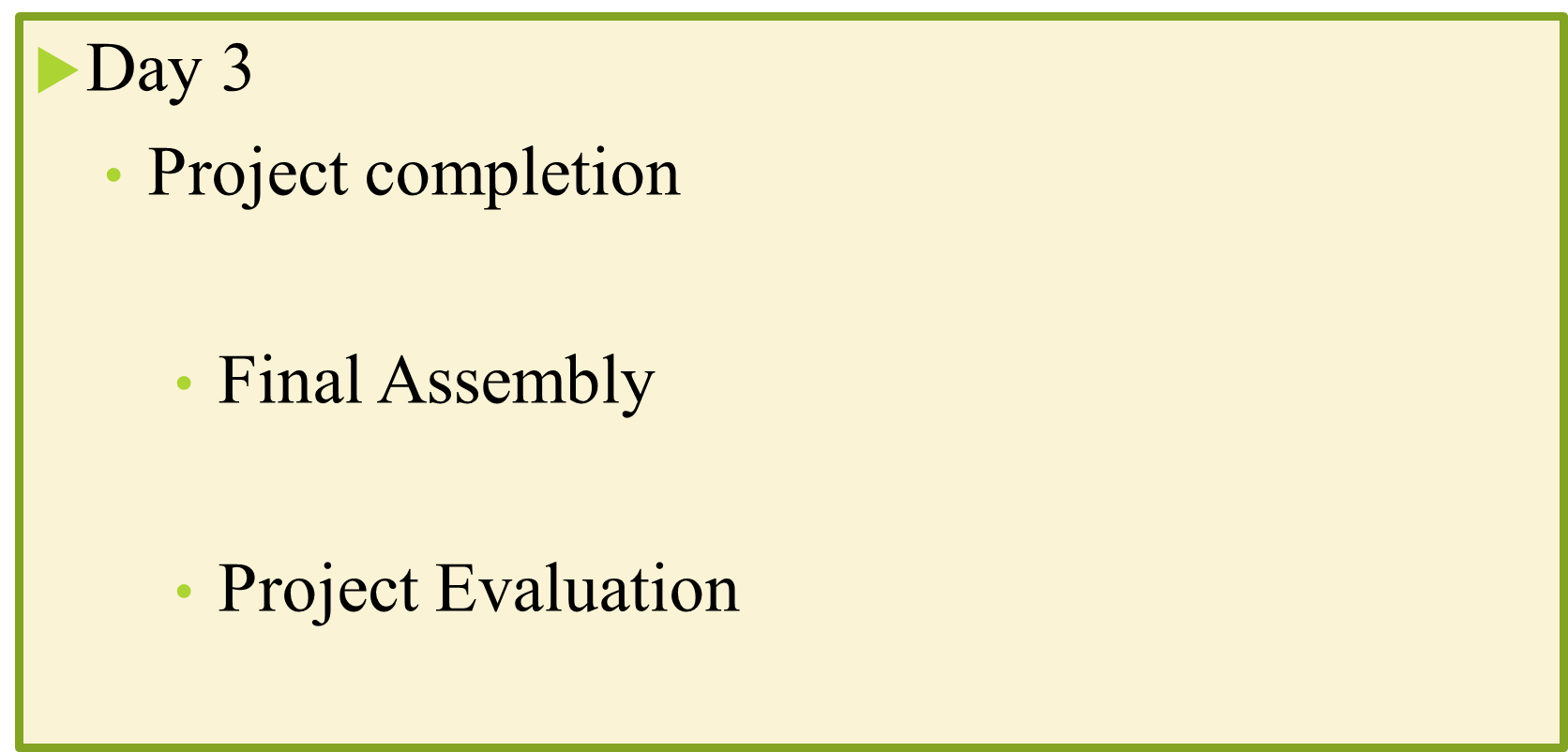 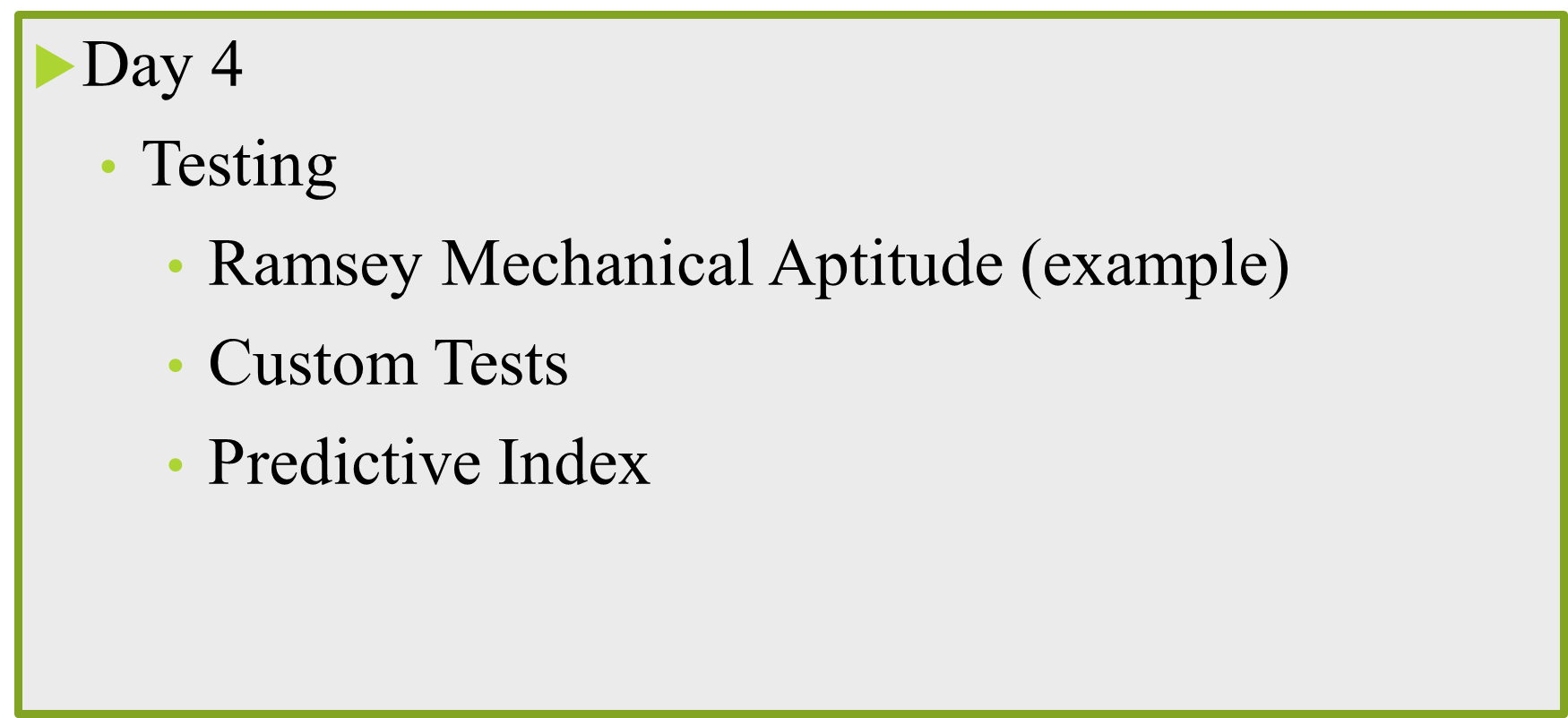 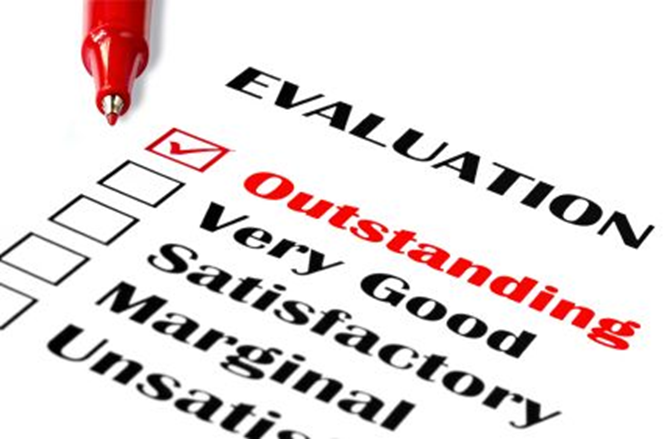 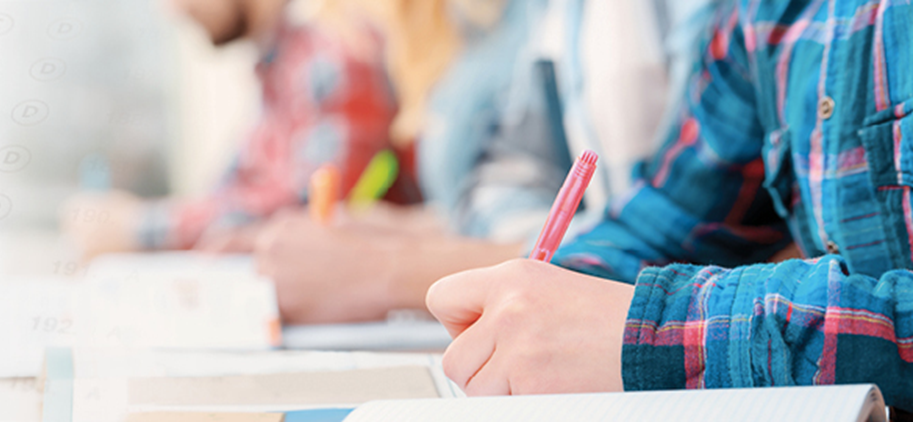 16
Ranking
The apprenticeship committee convenes to rank students and determine who will be invited to participate in a pre apprenticeship.
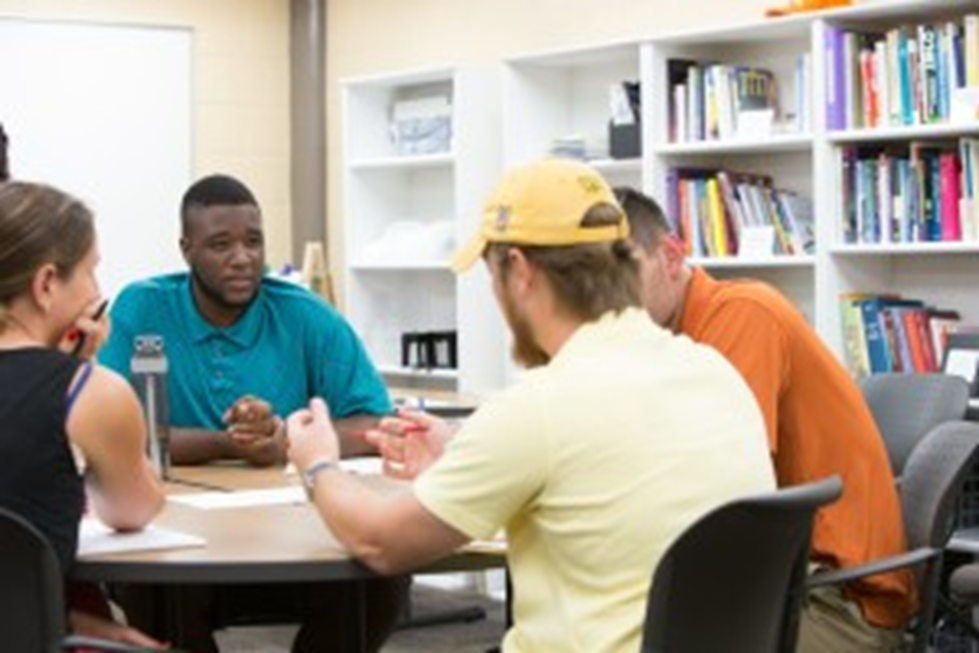 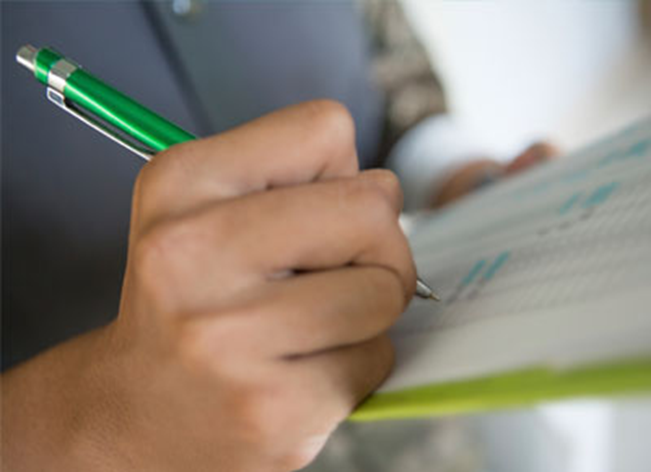 17
Pre-Apprenticeship Example
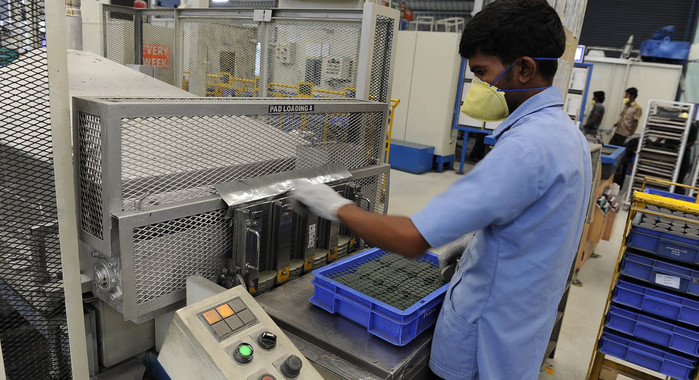 6 Week long summer experience

2 Classes at Community College
	 Industry Safety (30 hour OSHA)
       Intro Course

Employer placement for on-the-job learning through out the company
18
Tuition Waiver:
Prior to HS graduation, students must be registered in either a Pre-Apprenticeship or Registered Apprenticeship program…and…

Within 120 days of HS graduation, student must be enrolled in their community college coursework
19
Signing Ceremony
Sponsors host a signing ceremony
Parents and dignitaries are invited
Students sign a letter of commitment
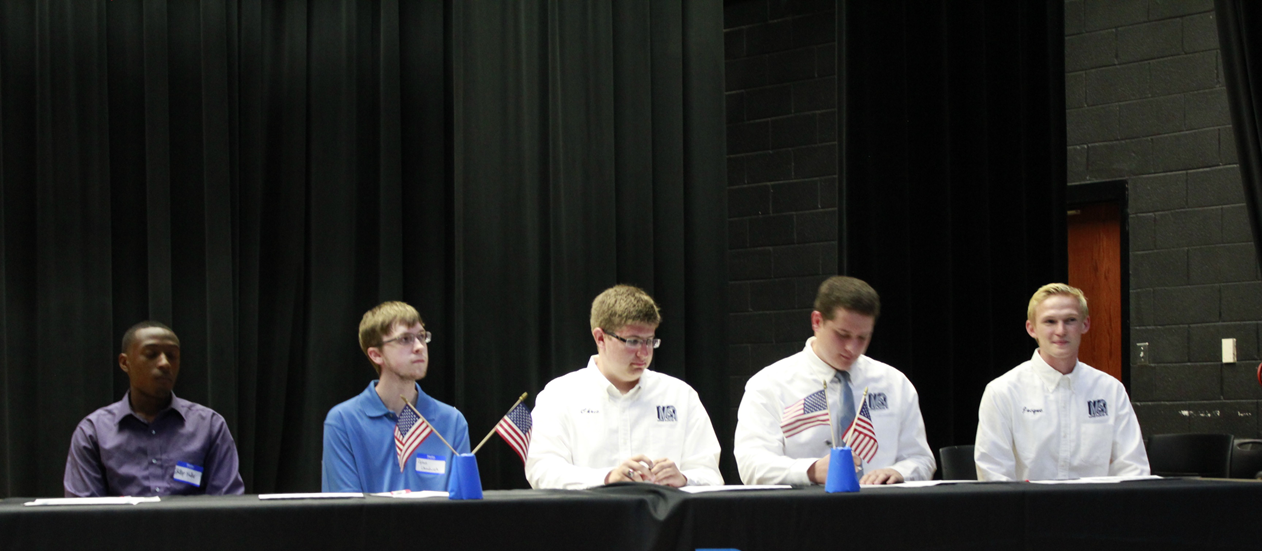 20
What is Registered Apprenticeship?
Apprenticeship is a system of work based learning designed to meet the needs of the employer by providing the employee with structured on-the-job learning and job related education.
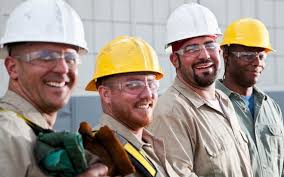 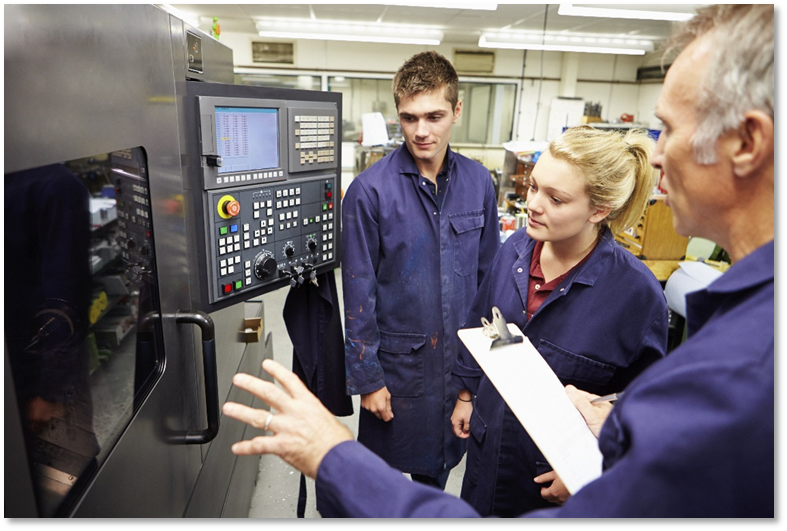 21
Four Components of a Registered Apprenticeship
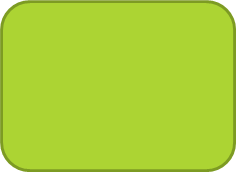 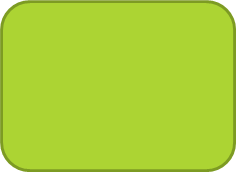 Progressive wage scale
Job-related Education
Apprenticeship Standards
On the Job Learning
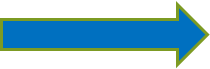 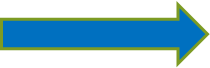 1. Organized written plan of the terms and conditions of employment
 of the apprentice. 

2. Determines the occupation

3. The length of time

4. Type of training
 (time-based, 
competency-based, 
or hybrid approach)
22
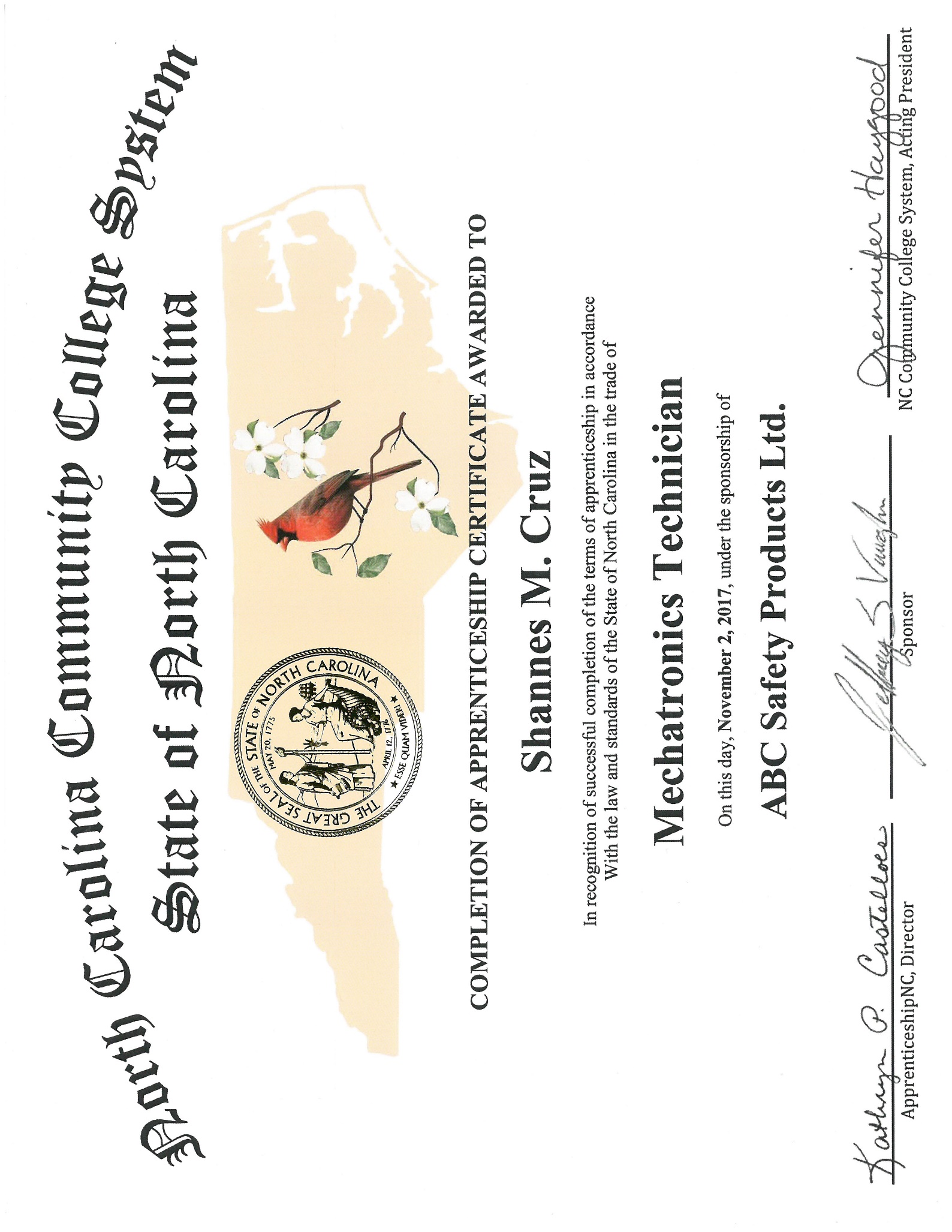 23
24
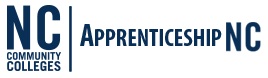 Dr. Elizabeth Standafer, ApprenticeshipNC Youth Coordinatorstandafere@nccommunitycolleges.edu919-414-5948